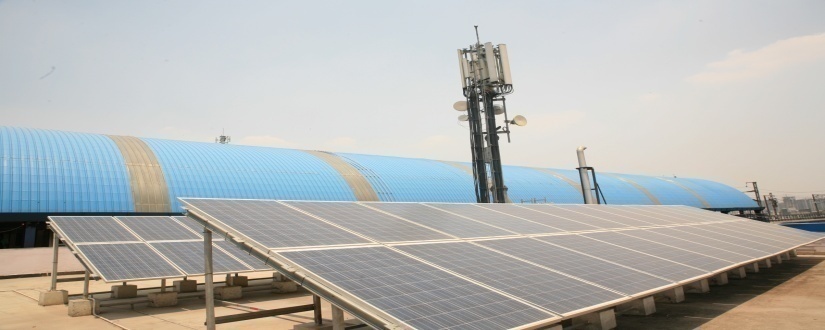 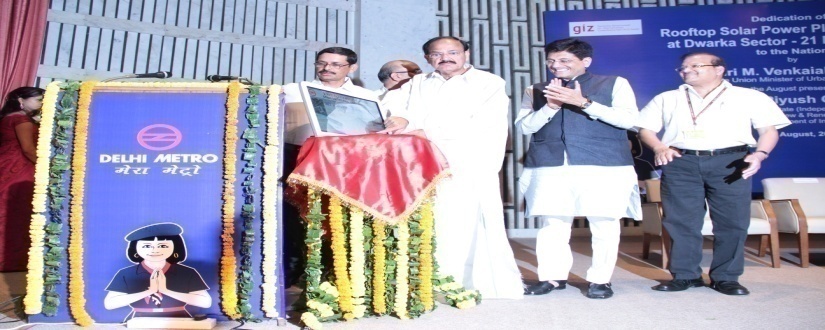 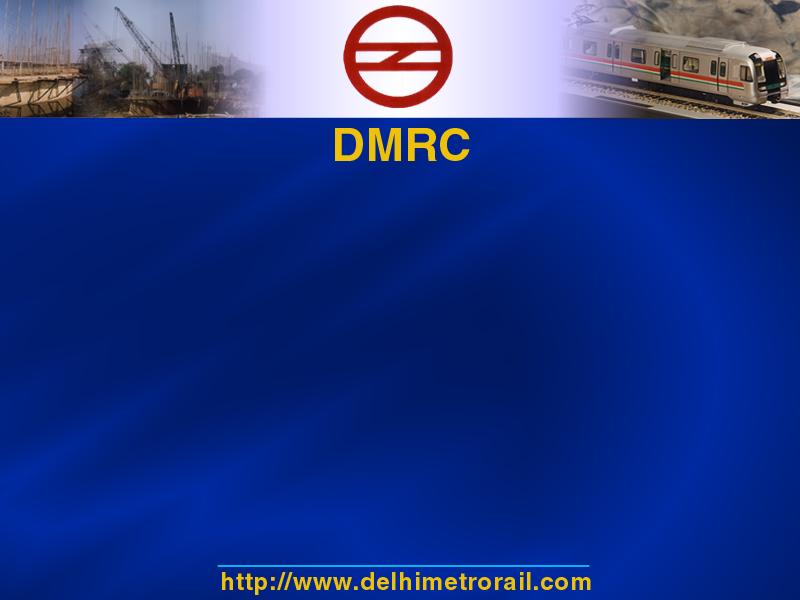 SOLAR ROOF-TOP is A necessity for DELHI METRO
DR. MANGU SINGH 
Managing Director, DMRC
Contents
DMRC’ Power Scenario 
Types of Roofs 
Journey so far 
Assessed Solar Potential 
Future Plans
Glimpses of Roof Top Solar PV Plants
DMRC’ Power Scenario
DMRC’s POWER  SCENARIO
Total demand of around 150 MW
Monthly Electricity Bill – Rs. 46 Crores 
	(i.e. nearly Rs. 1.5 Crores / day, which is about 45% of our Total expenditure).
As per C.E.A. data, 20% from Renewable source & 80% from Fossil fuels.
Energy Trend for Last 5 years
Year – wise  Tariff  Trend
Increase of 110% in 5 years.
Assessed Solar Potential
Assessed Solar Potential of DMRC Sites
Types of Roofs
DMRC along with GIZ surveyed its Stations and Depots and then prepared DPRs for different roof tops at 3 locations. 
There are 3 following types of roofs in DMRC’s System :-
Flat roof
Curved Roof
Inclined Roof
Flat Roof
Single Tier
2- Tier Plant
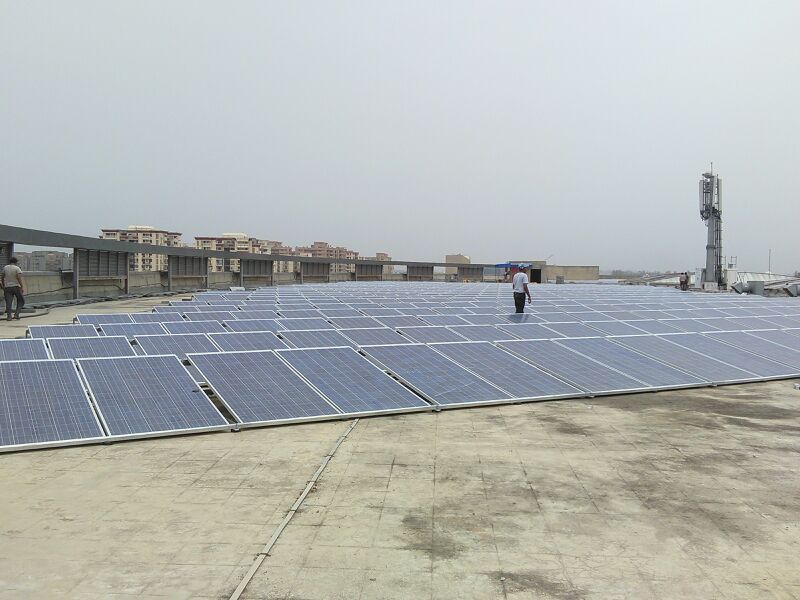 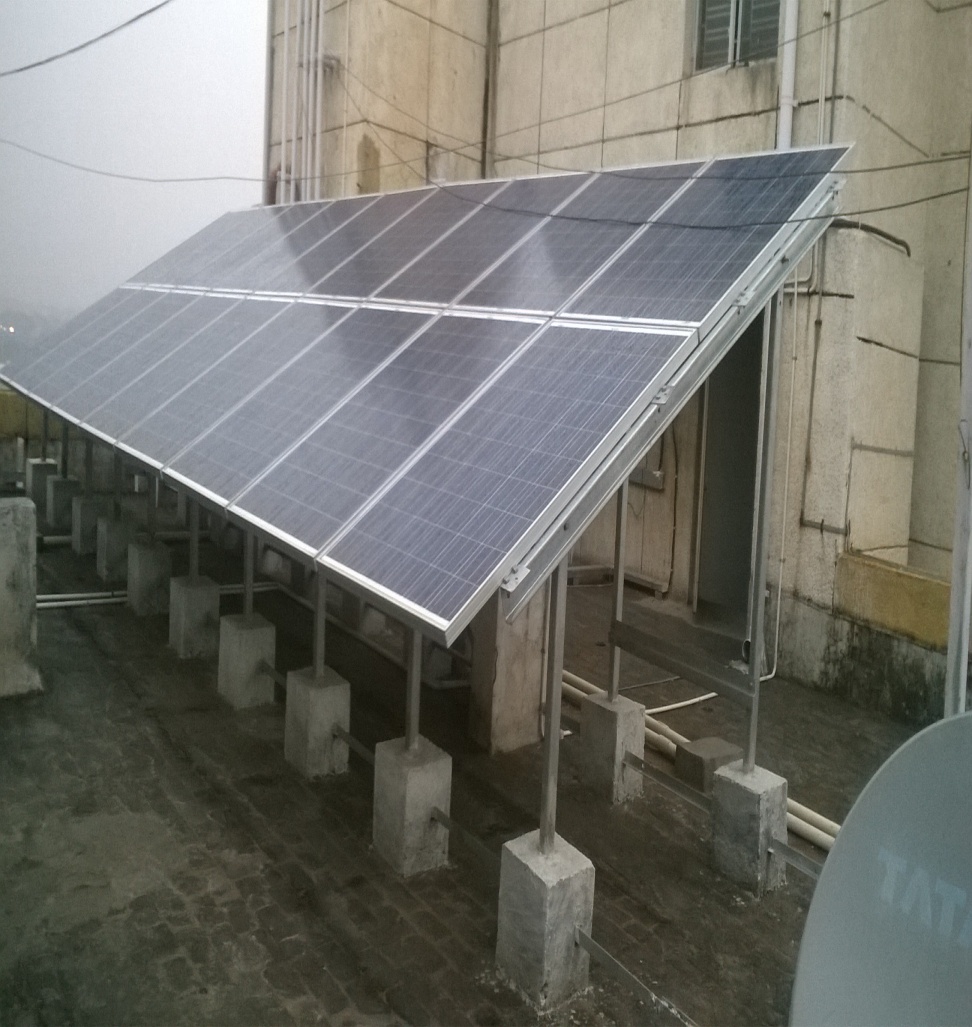 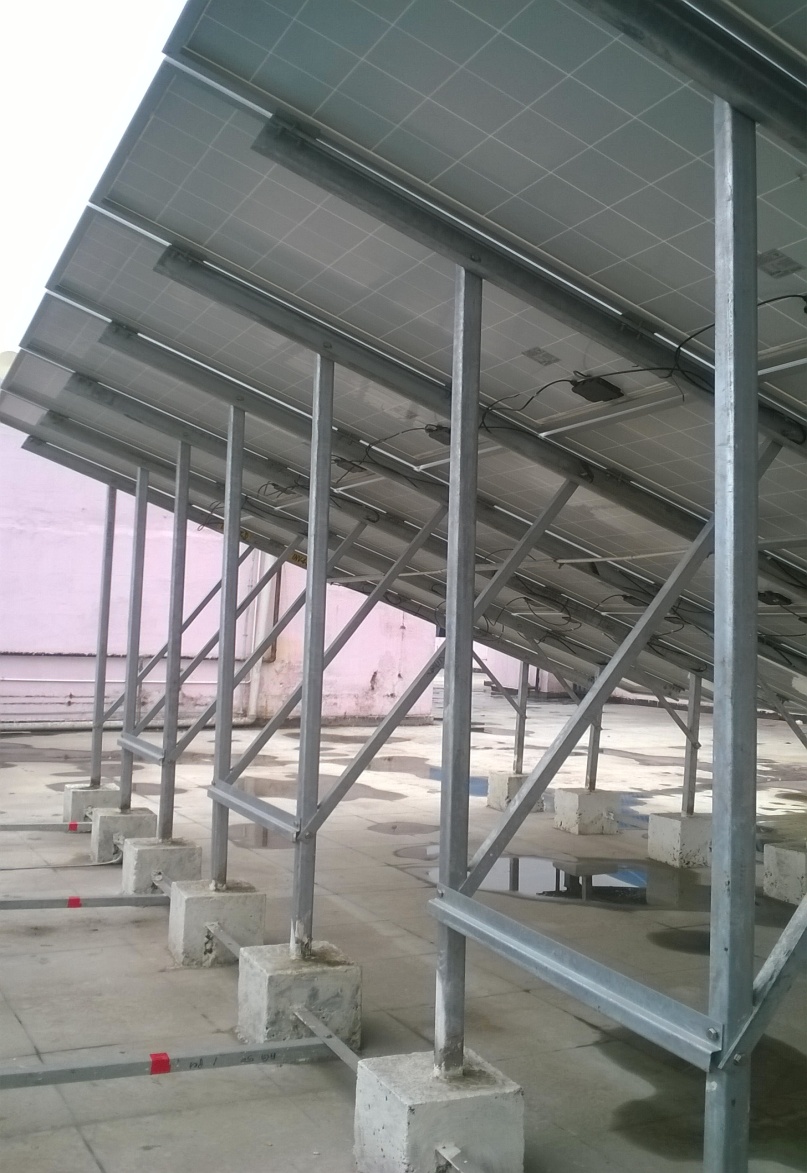 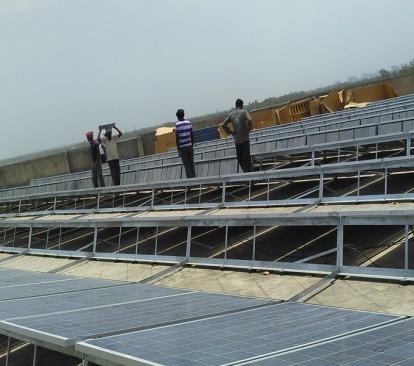 Curved Roof
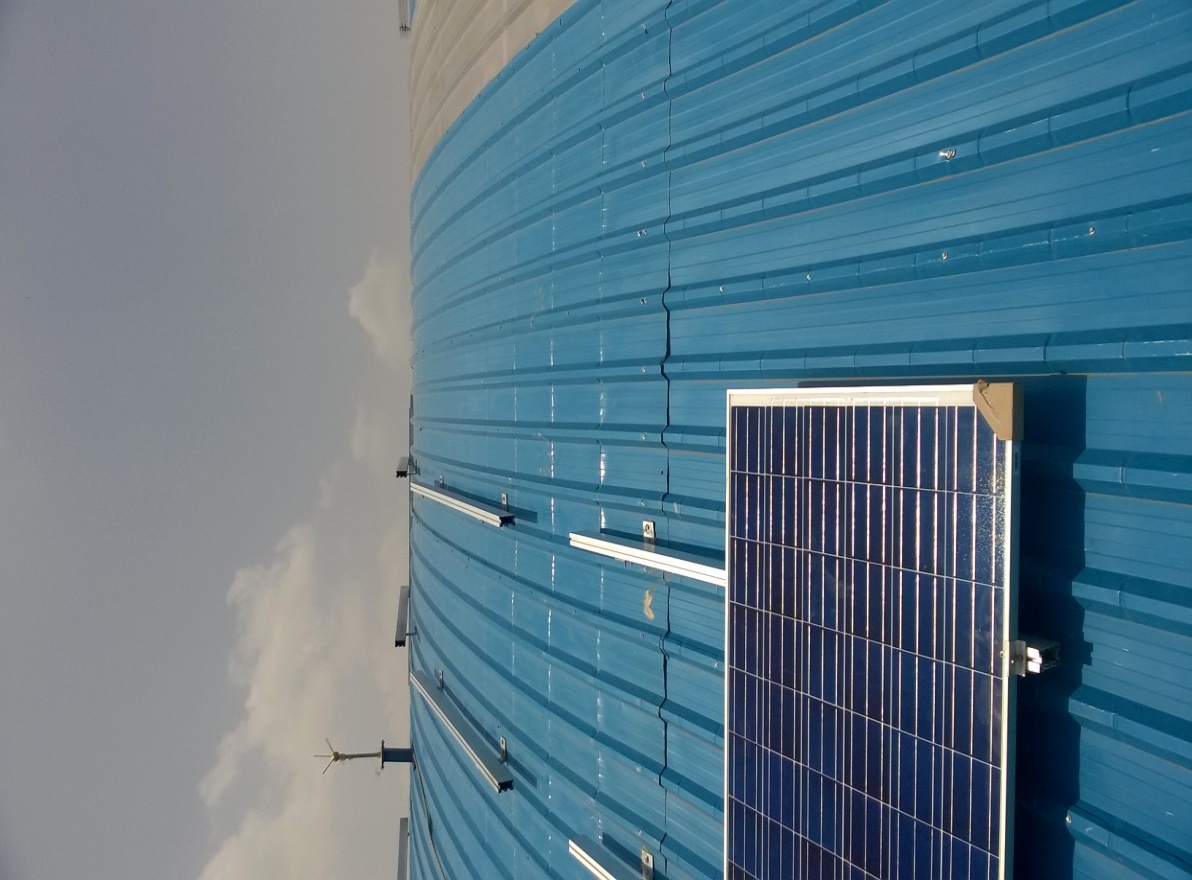 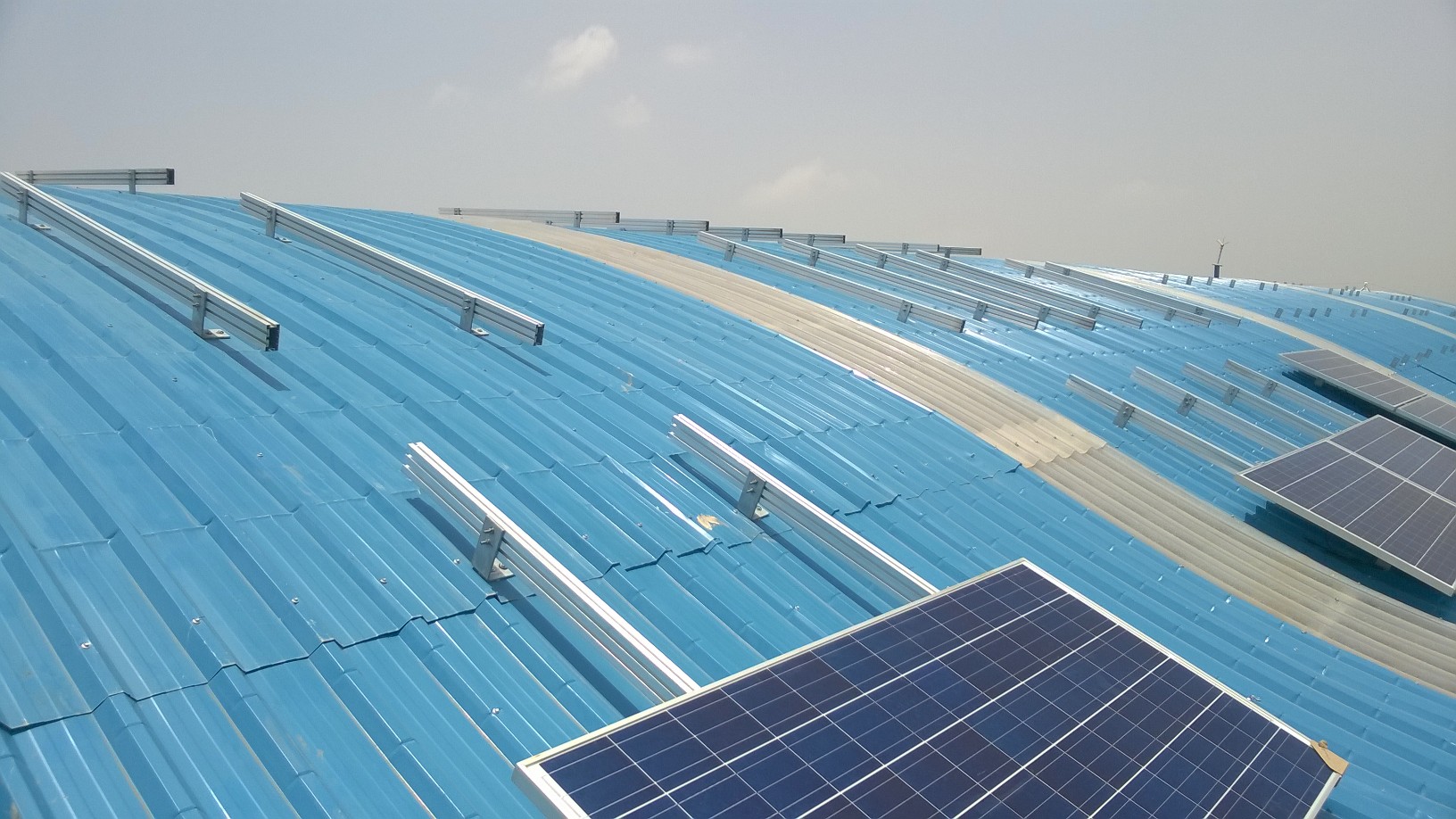 Inclined Roof
Solar Panels on Inclined Sheds
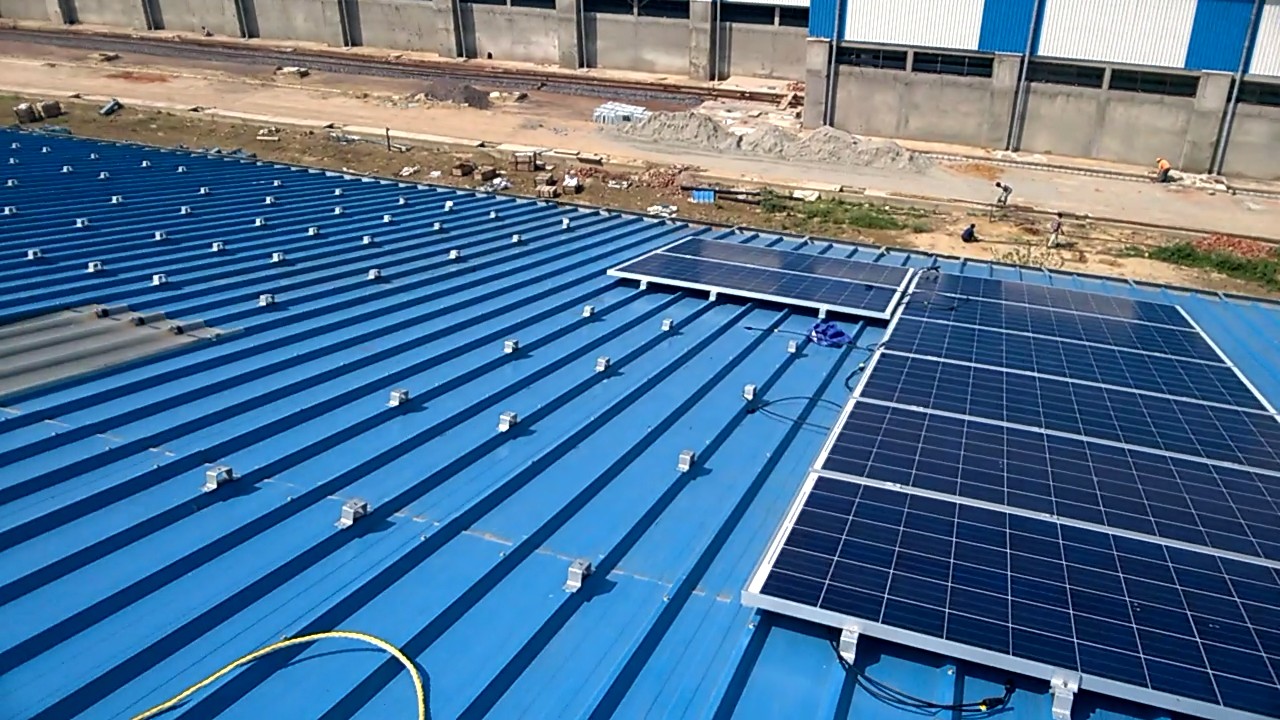 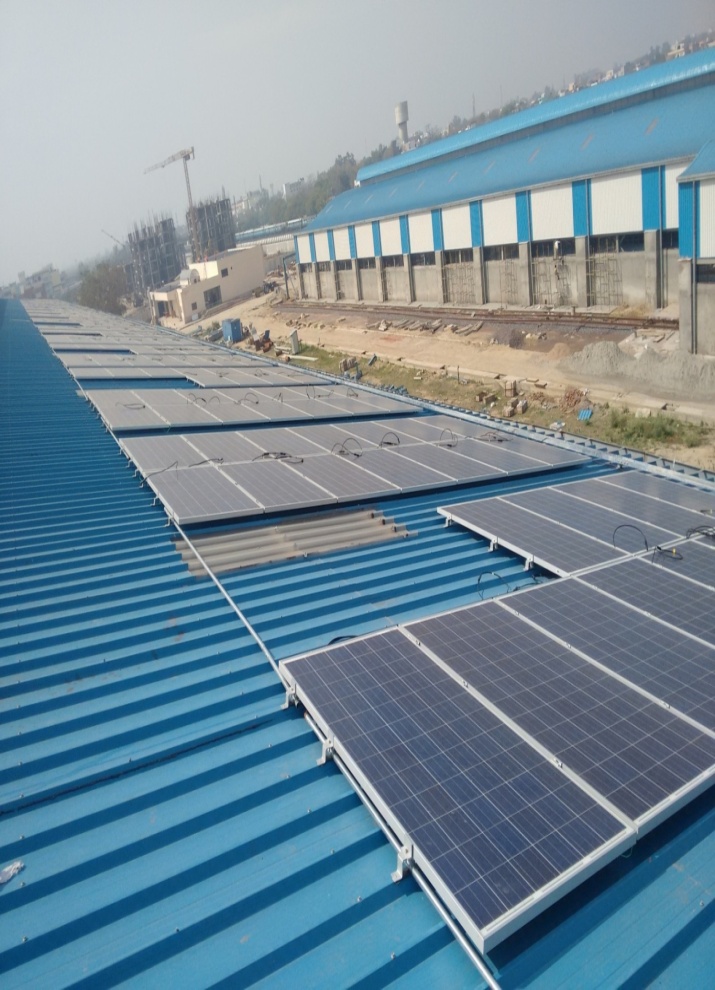 Special provisions for Sheds
Life Line for Safety of personnel
Ladder provided for easy access (Shed Roof)
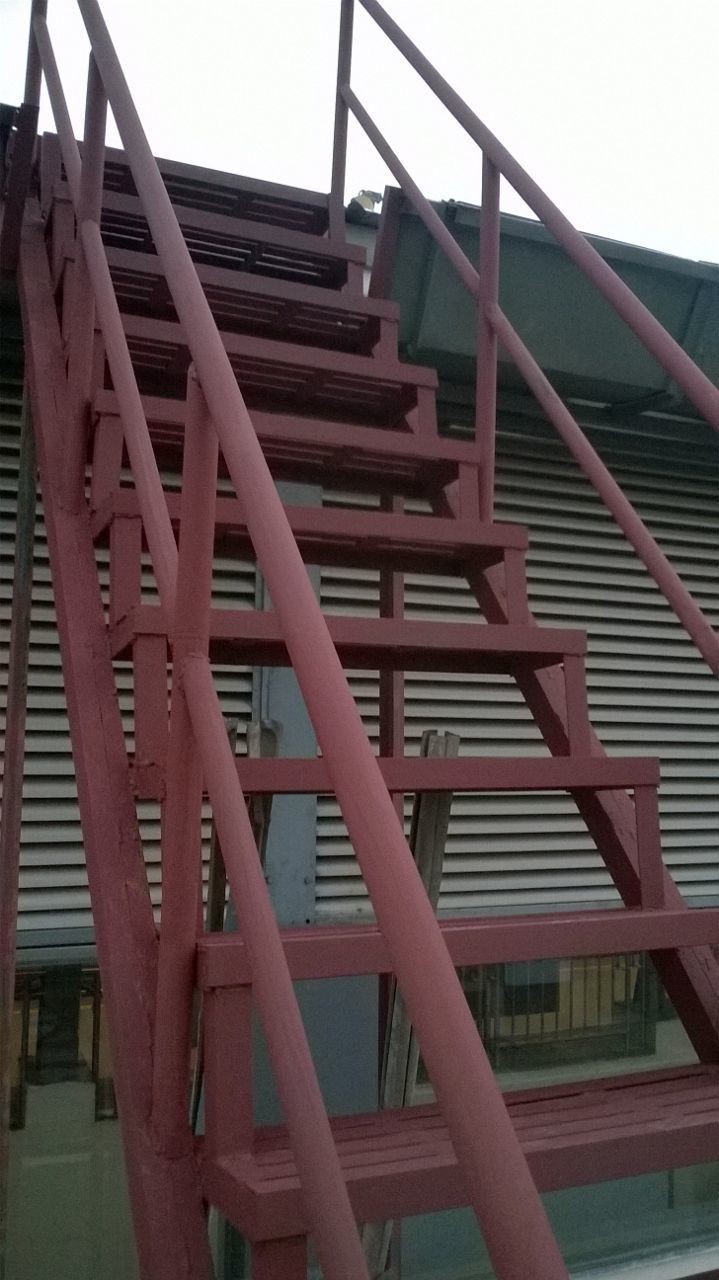 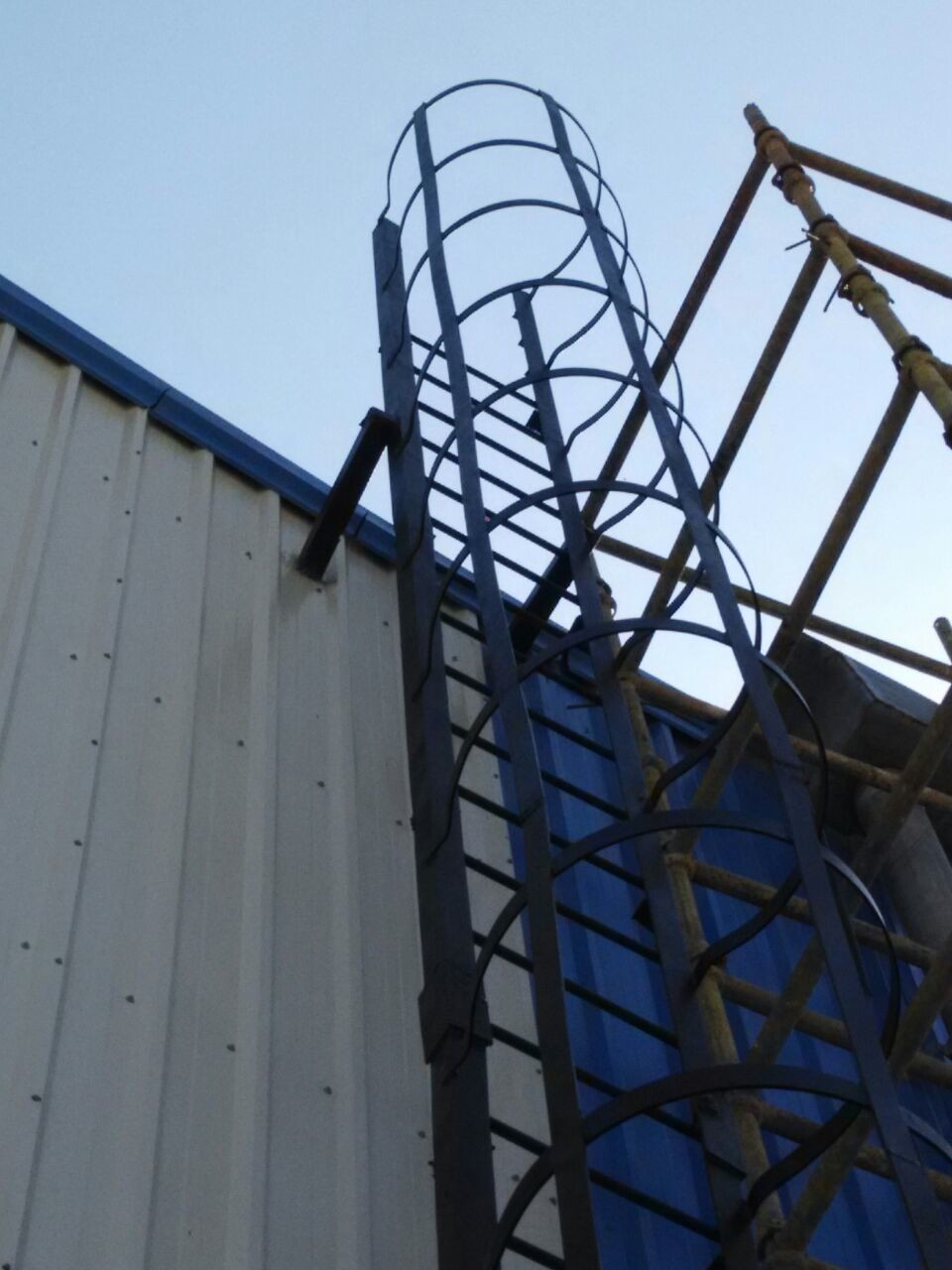 Journey so far
DMRC’s Journey of becoming solar
Being Environment conscious DMRC started to explore possibility of using Solar Power. 
Oct. 2012 – signed MOU with GIZ, Germany
	GIZ surveyed Stations and Depot, Prepared Detailed Project Reports for different roof tops at following 3 locations :-
Yamuna Bank Depot 	(Inclined)
Yamuna Bank station (Curved)
Dwarka Sector – 21 Station 	(Flat)
ADOPTION OF RESCO MODEL 
(Energy is sold by developer to DMRC for its own use)
Power Purchase Agreements signed till date
Pooled Levellized Tariff : Rs. 6.32 / kWhr
APPROVALS  FROM  M.N.R.E.
Entitled DMRC as implementing agency for National Solar Mission.
Granted Central Financial Assistance (CFA) of           Rs. 25.50 Crores (15% of Benchmark Cost) for installing 20 MWp of Solar Plants in two installments  for 10 MWp each.
For  SECI tendered plants – 30% subsidy from MNRE is availed. 
	Of 30% subsidy – 3% is retained by SECI (as consultancy fees) 27% to be released in stages linked to plant performance in first 2 years.
Details of sanctioned CFA by MNRE
Solar Plants Commissioned at DMRC Sites
Solar Plant Installations in Advanced stage
Future Plans
To become CARBON – NEUTRAL
By installing 400 MWp Off-site Solar Plant to meet present energy demand.
In Delhi, there is no provision / regulations for Banking of Power.
DISCOMs and DERC are being approached to facilitate feeding of Power from Off-site Solar Plant (during day time) and purchase commensurate Power from DISCOMs in Delhi through out the day (24 hrs.).
Glimpses of Roof Top Solar PV Plants
First 500 kWp Solar Power Plant at DWARKA Sec 21 Metro Station
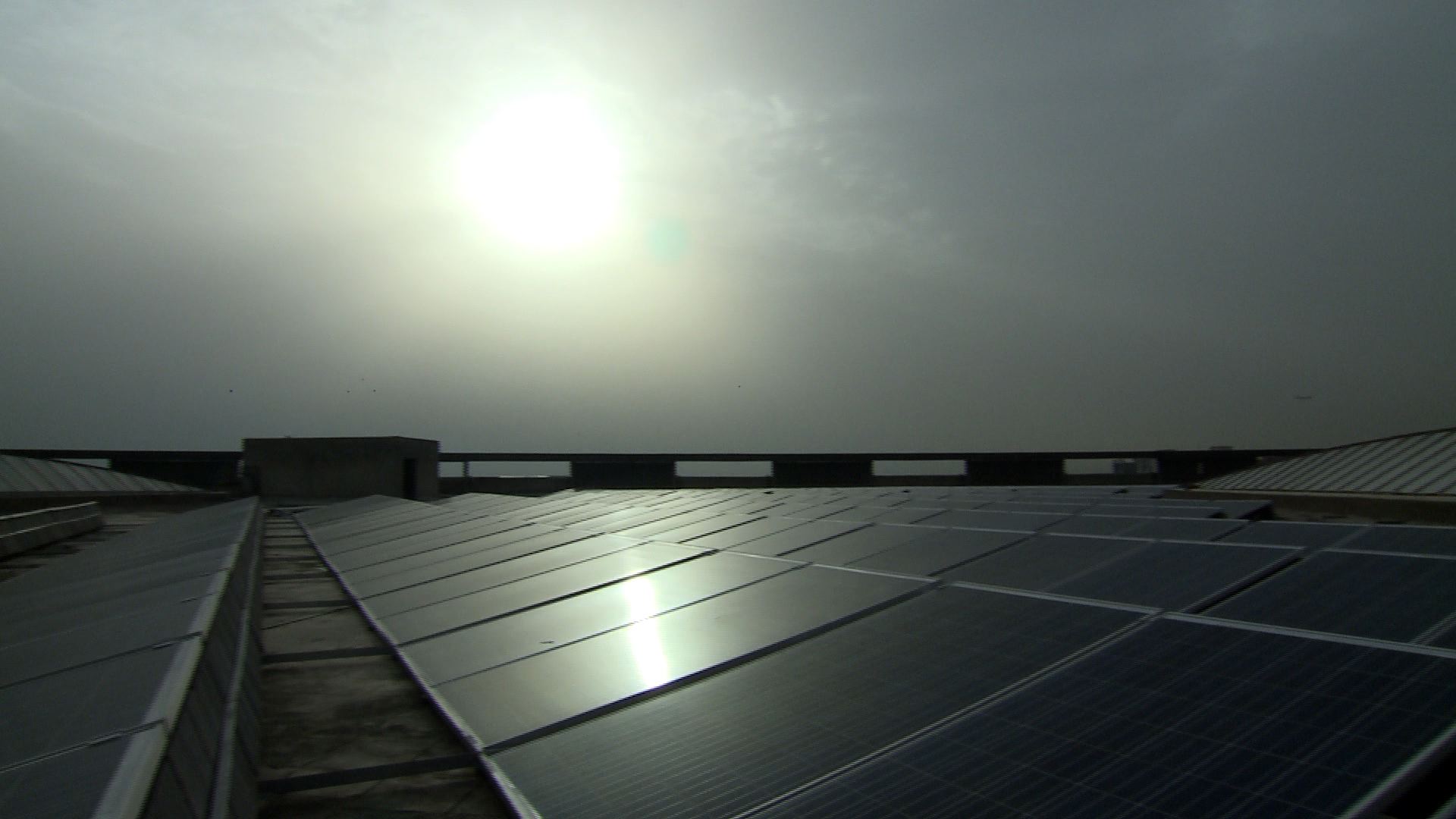 500 kWp Plant at DWARKA Station
(13o Delta Rack, Non-penetration structure)
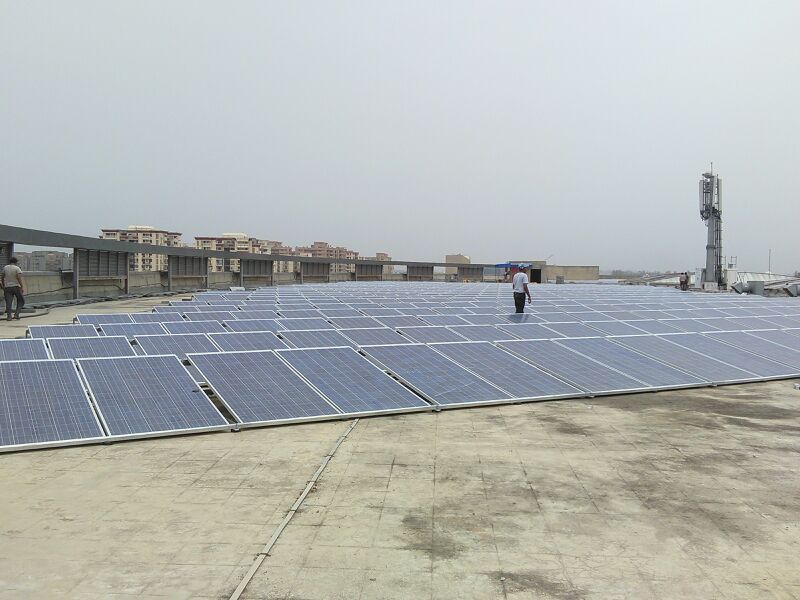 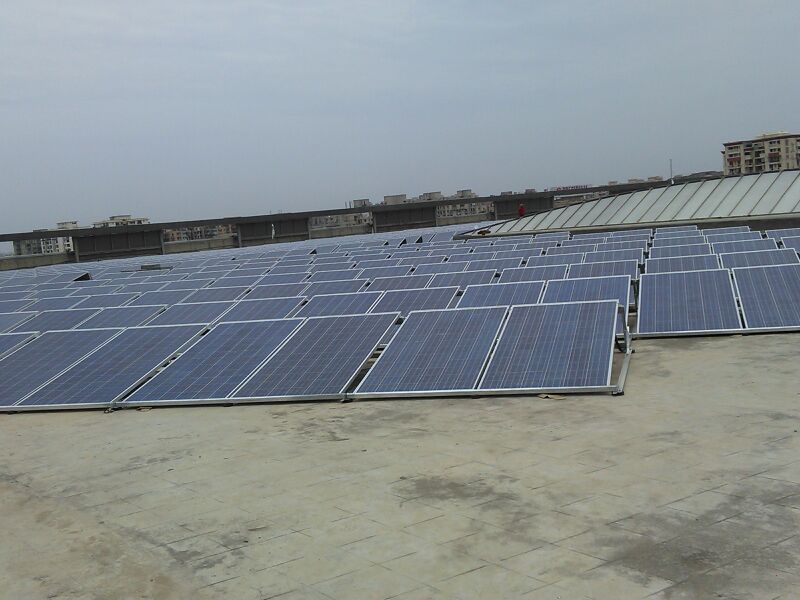 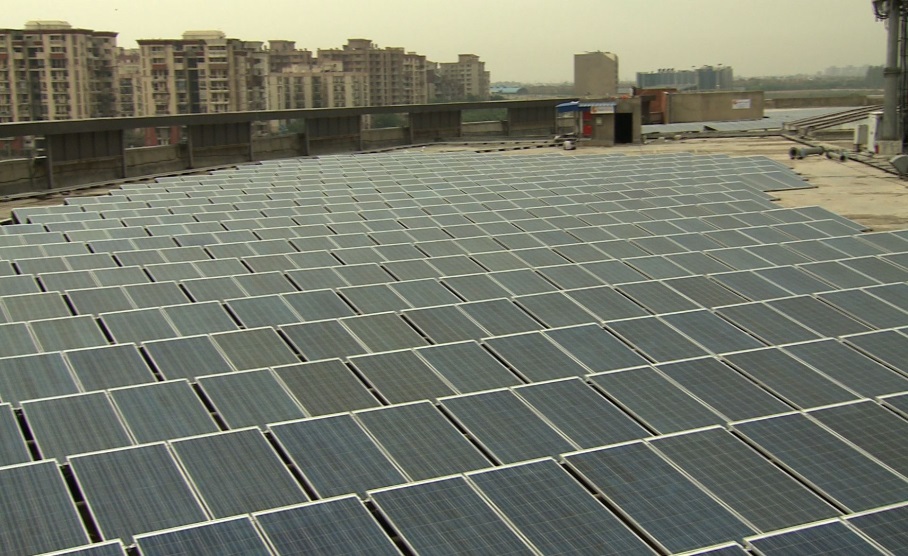 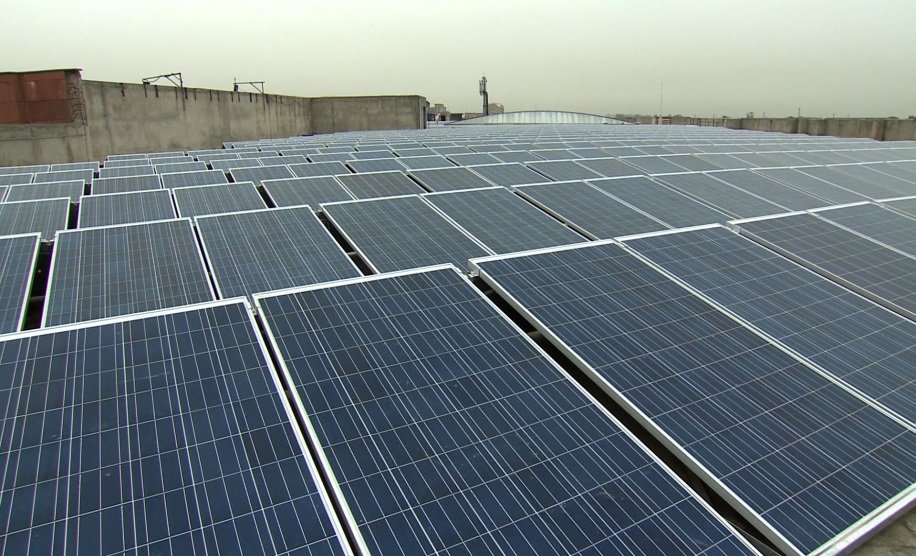 115 kWp Plant at ANAND VIHAR Station 
(3 Tier Module, 24o Angle, with Foundation Blocks)
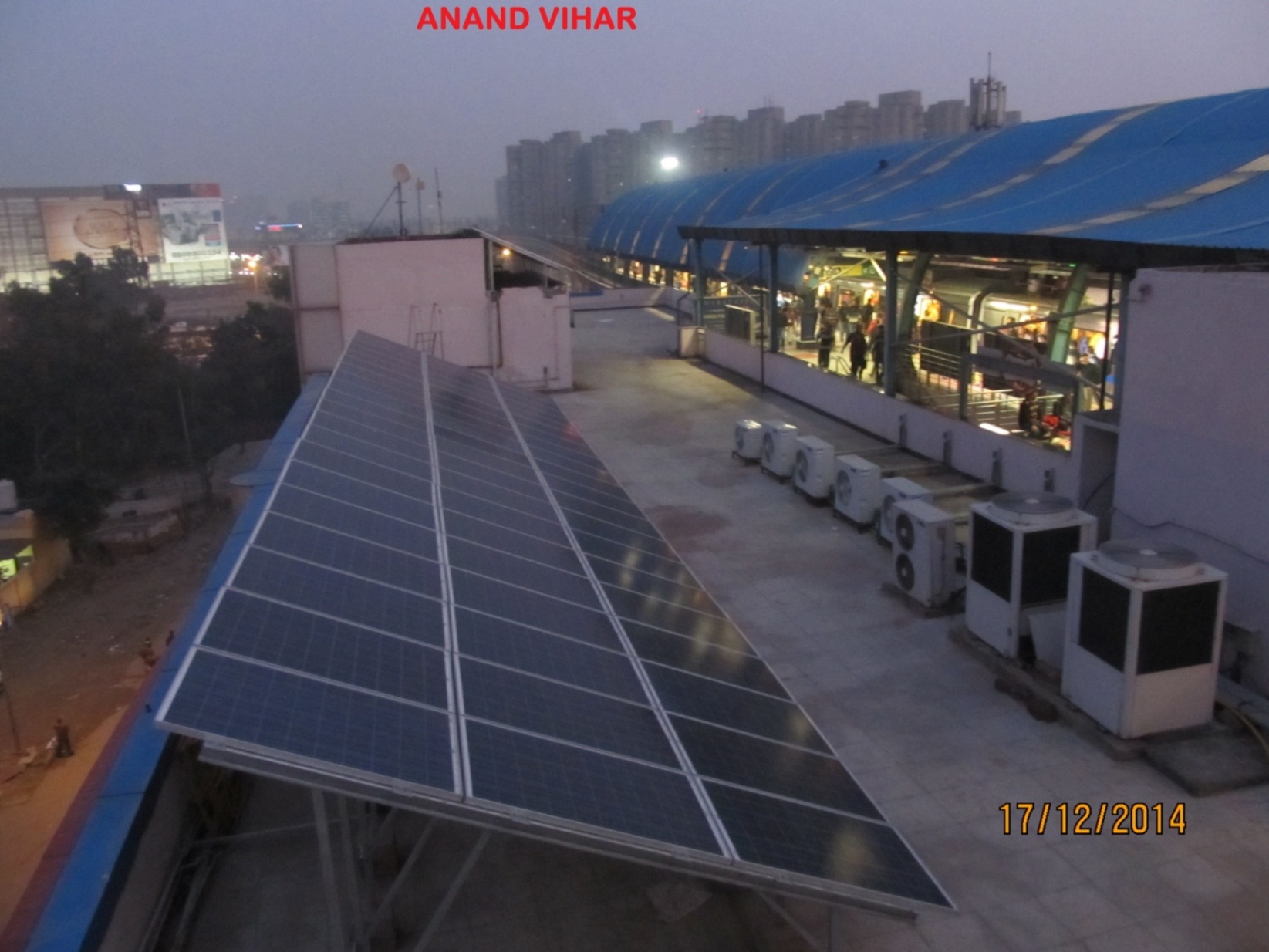 85 kWp Plant at Pragati Maidan Station 
(2 Tier Module, 24o Angle, with Foundation Blocks)
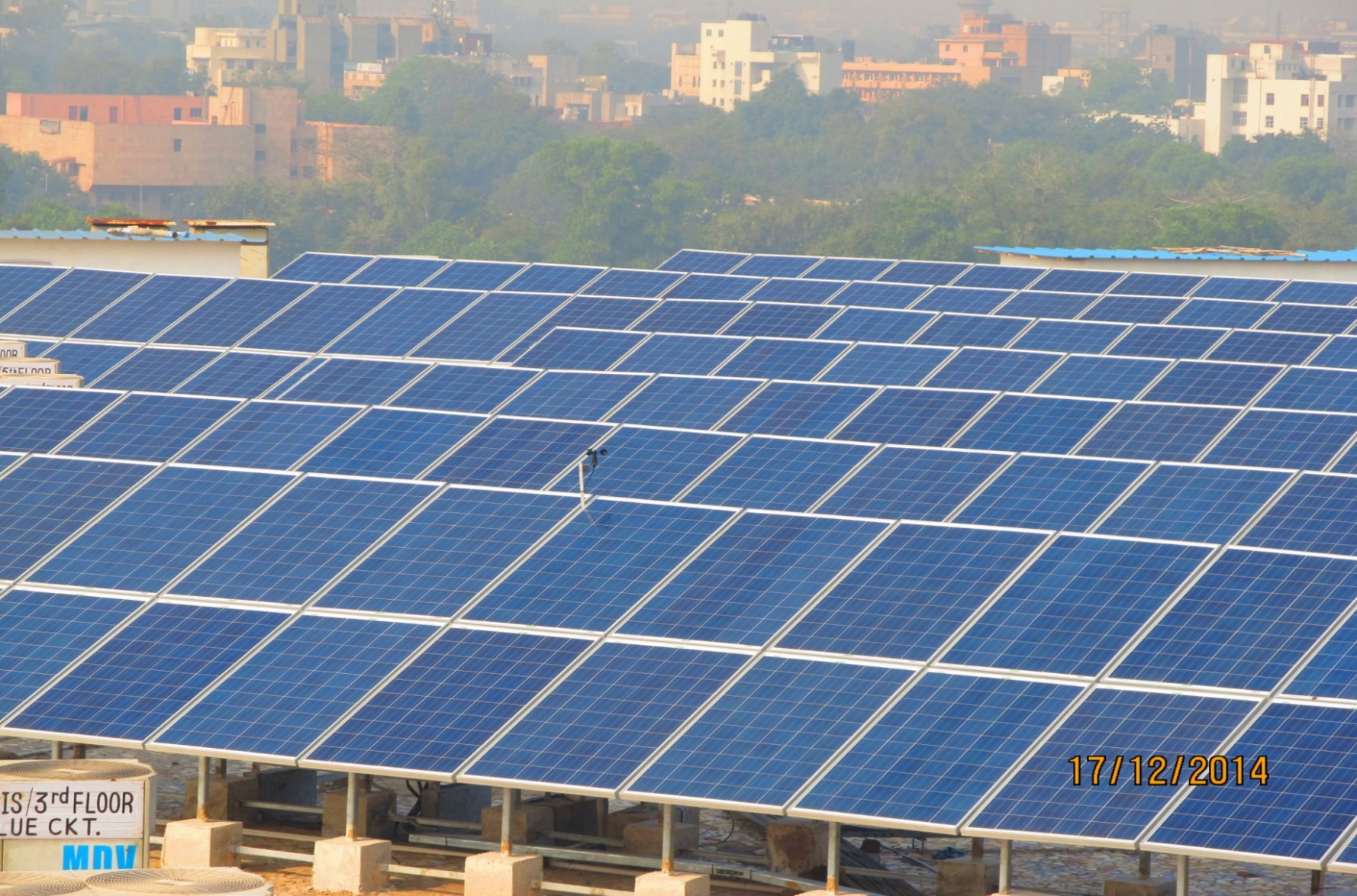 SOLAR PLANT at METRO ENCLAVE
(with Net Metering)
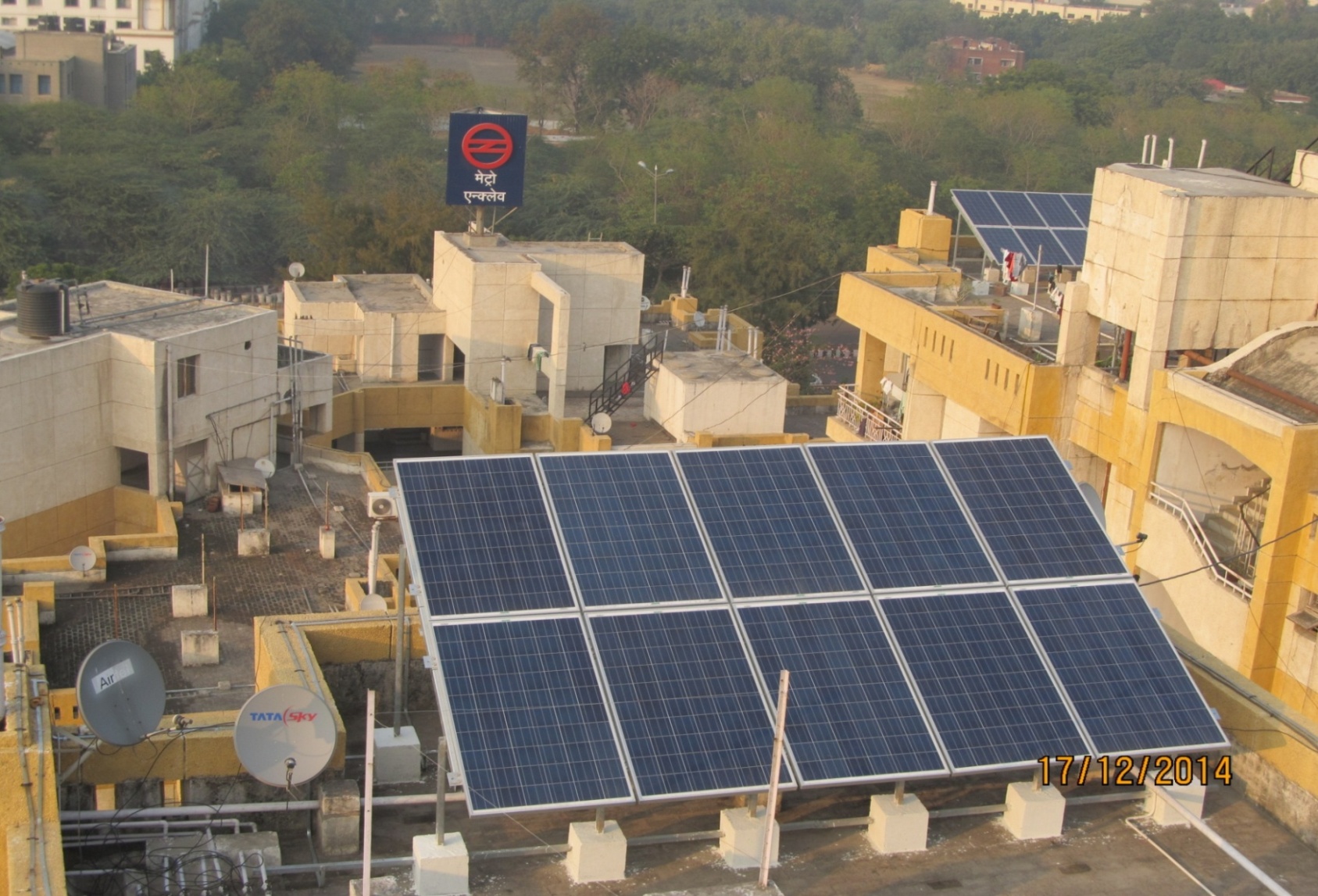 SOLAR PLANT at METRO ENCLAVE
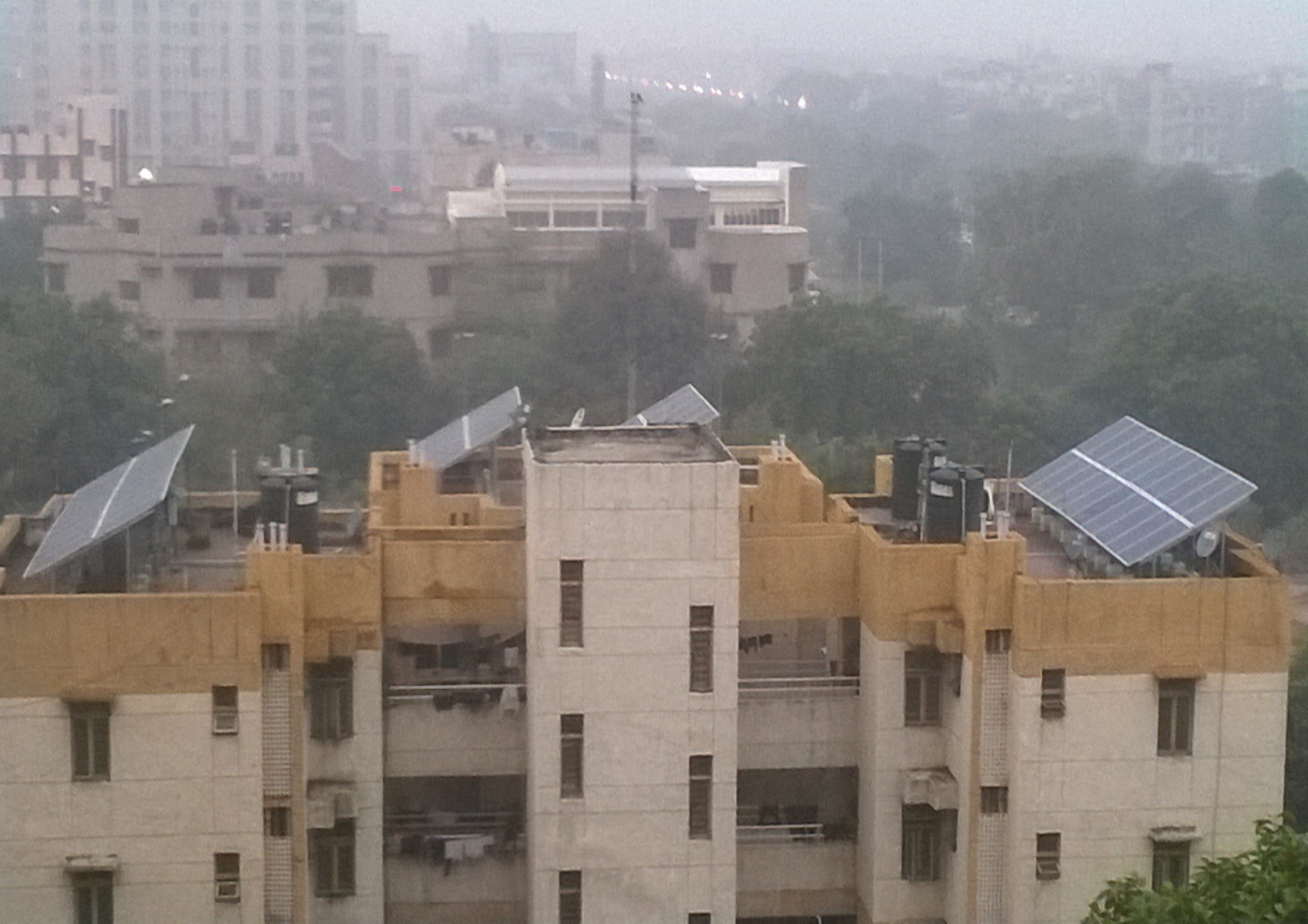 Work in progress at Ajronda Depot
Ajronda Depot Inspection Shed
Panel installation on Depot Shed (Curved Roof)
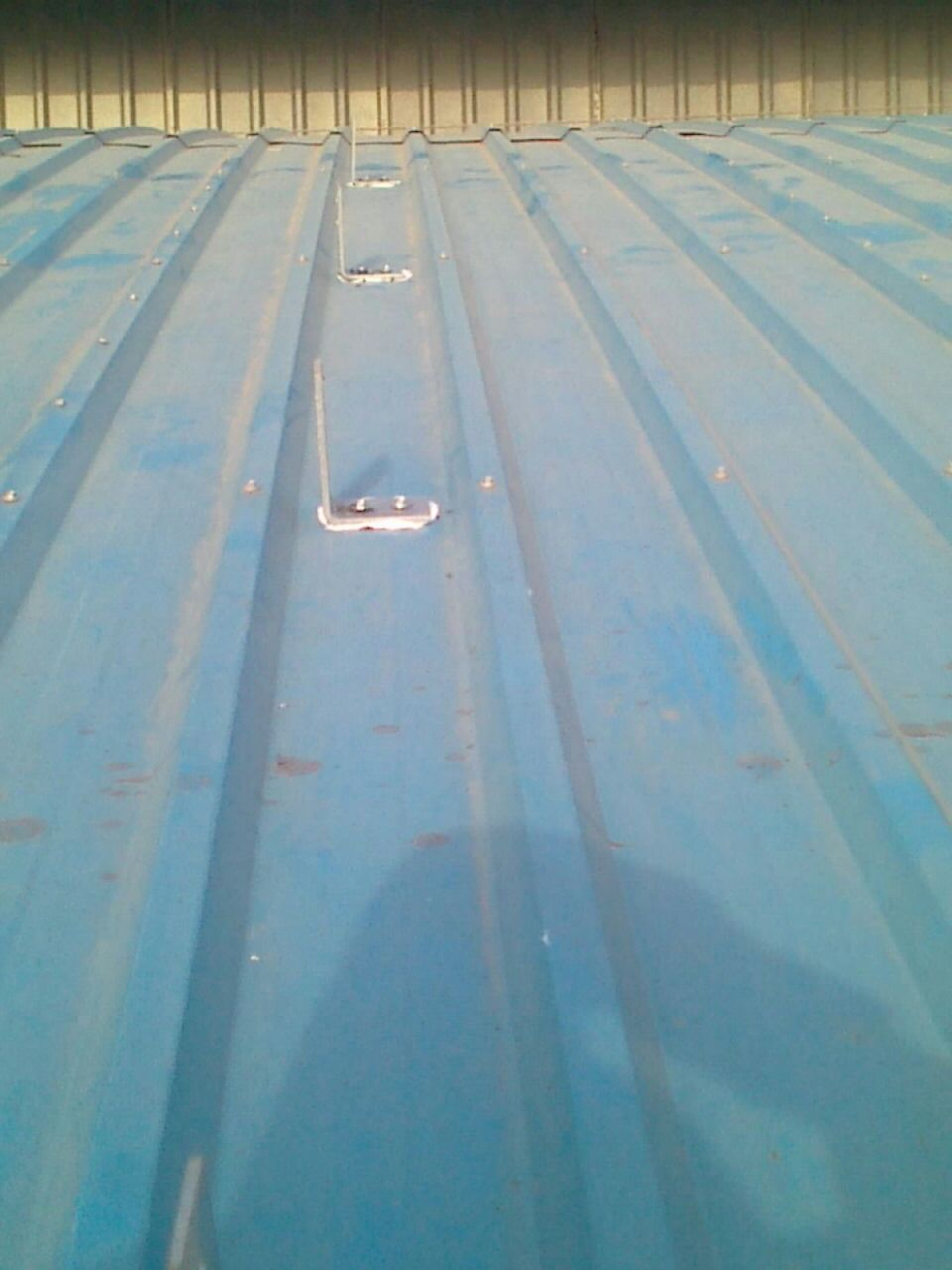 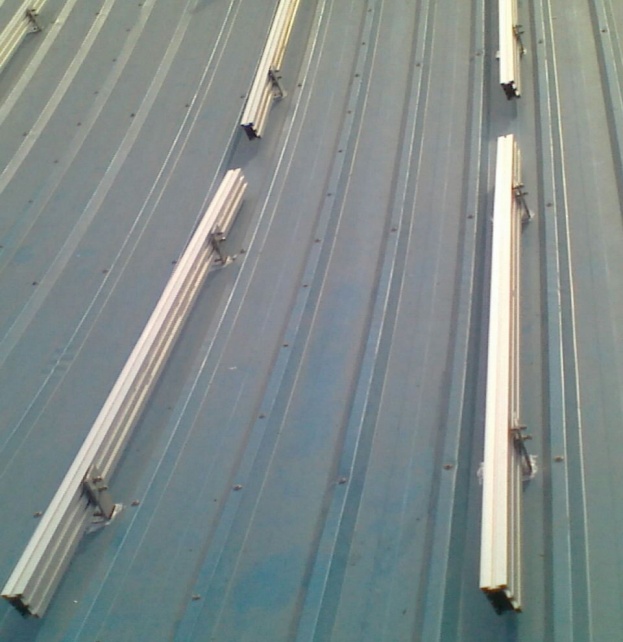 Clamps
Purlin
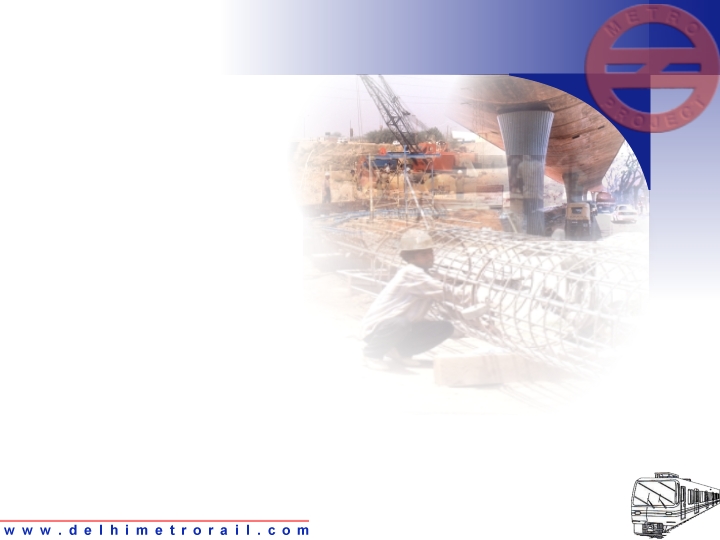 Thank You !!
DMRC Ltd.
Metro Bhawan
Fire Brigade Lane
Barakhamba Road
New Delhi-110001